‘STAFF MEMBER’ RECOMMENDS
Book Name & Author:

The Boy Who Steals Houses – C.G Drews

What it’s about:










Why I love it:
BOOK COVER
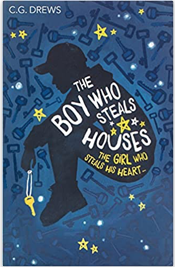 I chose this book for you because:
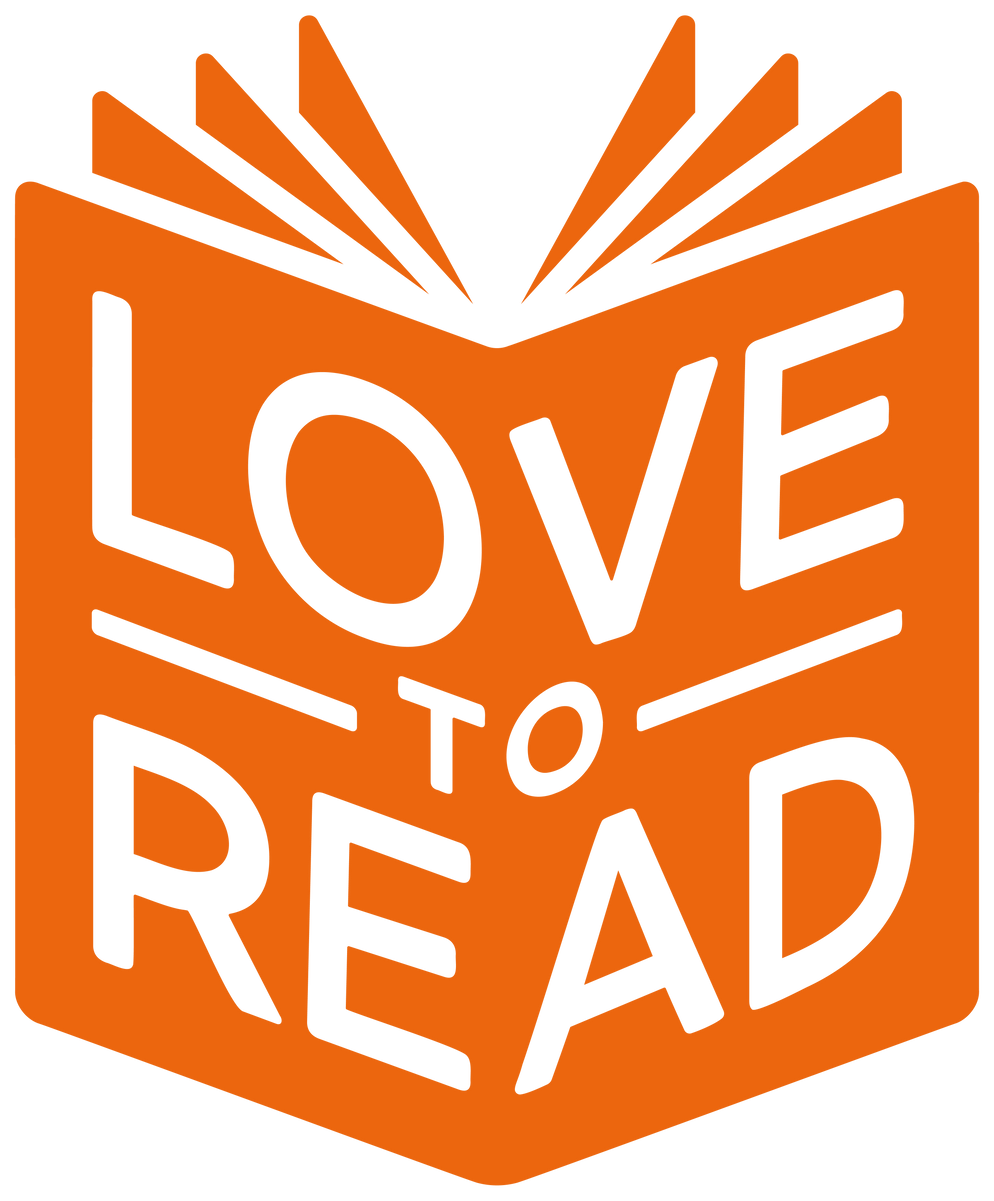